ГРОДНЕНСКИЙ ГОСУДАРСТВЕННЫЙ УНИВЕРСИТЕТИМЕНИ ЯНКИ КУПАЛЫФИЗИКО-ТЕХНИЧЕСКИЙ ФАКУЛЬТЕТРОДИТЕЛЬСКОЕ СОБРАНИЕ«О ВОСПИТАТЕЛЬНОЙ И ИДЕОЛОГИЧЕСКОЙ РАБОТЕ НА ФАКУЛЬТЕТЕ»                                                                                                                                                                          Гаврилова Ирина Леонидовна                                                                     Заместитель декана по идеологической                                                                                               и воспитательной работе27 ноября 2021 г.
УЧЕБНАЯ ДЕЯТЕЛЬНОСТЬ
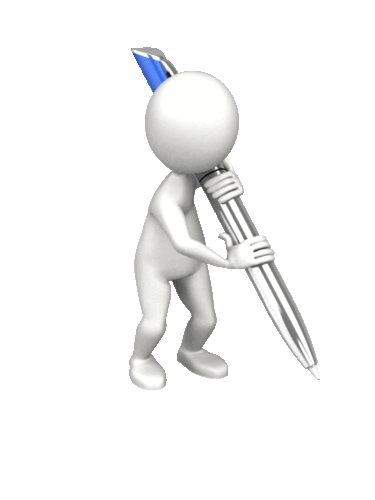 НАУЧНАЯ ДЕЯТЕЛЬНОСТЬ
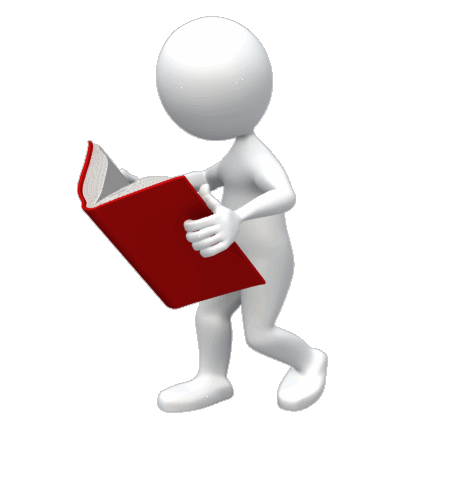 ИДЕОЛОГИЧЕСКАЯ И ВОСПИТАТЕЛЬНАЯ РАБОТА
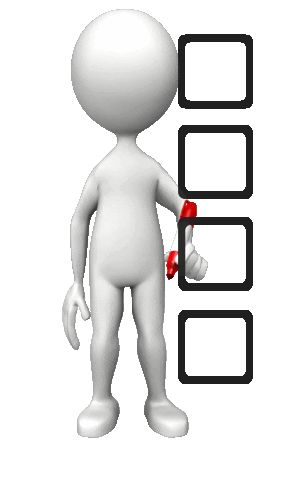 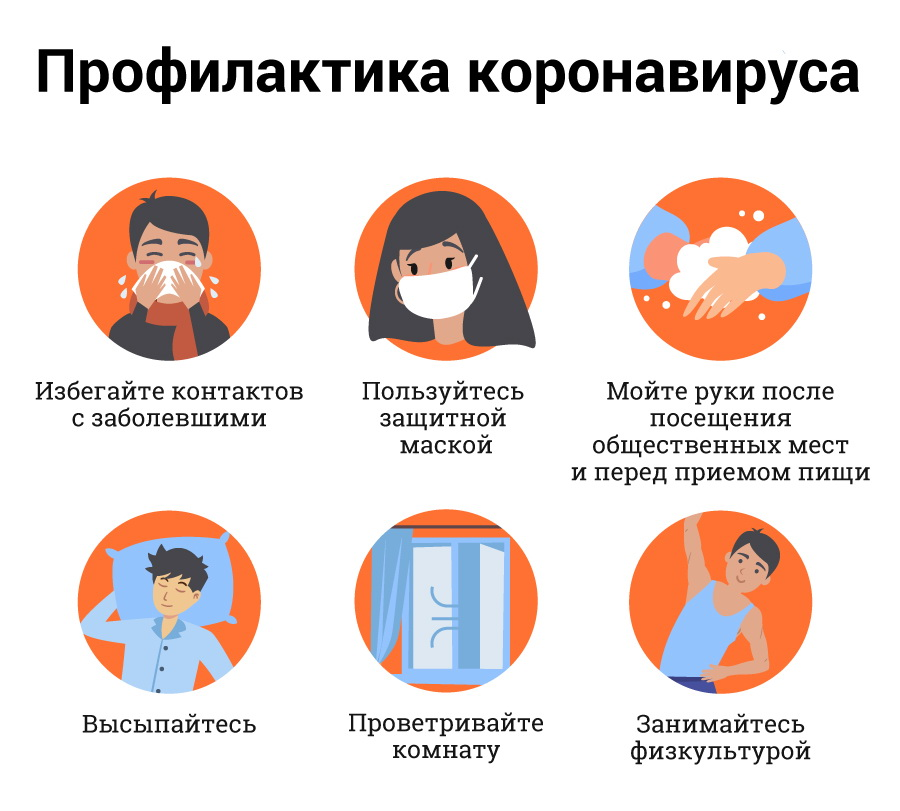 ФОРМУЛА УСПЕХА
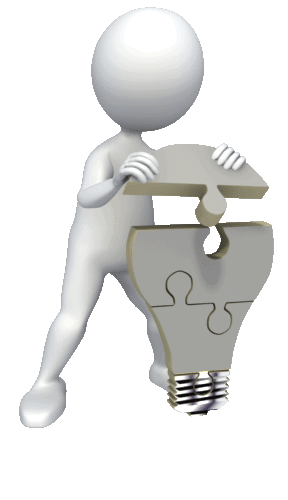 УСПЕХ
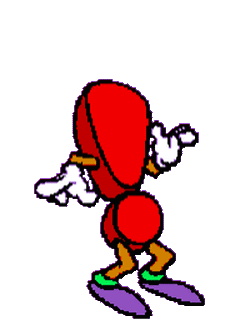 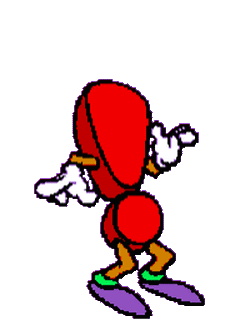 ИНФОРМАЦИЯ
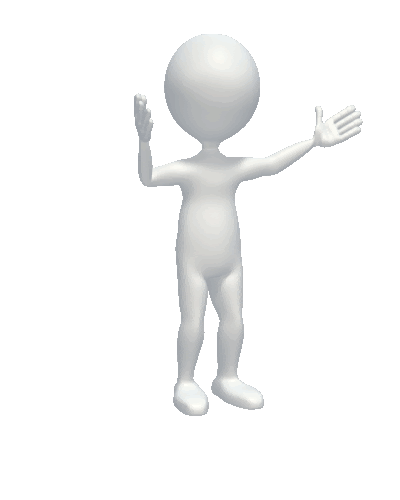 СПАСИБО
ЗА ВНИМАНИЕ!